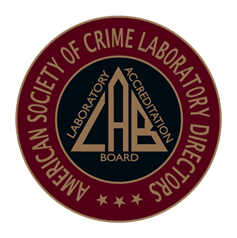 The ASCLD/LAB Perspective
incorporating OSAC standards into accreditation
ISO/IEC 17025: 2005 4.1.2
It is the responsibility of the laboratory to carry out its testing and calibration activities in such a way as to meet the requirements of this International Standard and to satisfy the needs of the customer, the regulatory authorities or organizations providing recognition.
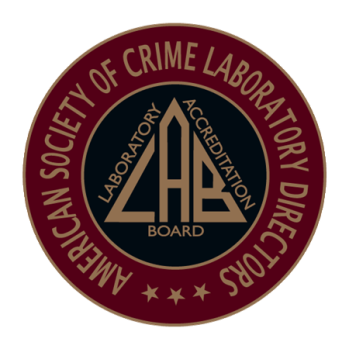 ISO/IEC 17025:2005 4.2.1
The laboratory shall establish, implement and maintain a management system appropriate to the scope of its activities. The laboratory shall document its policies, systems, programmes, procedures and instructions to the extent necessary to assure the quality of the test and/or calibration results. The system’s documentation shall be communicated to, understood by, available to, and implemented by the appropriate personnel.
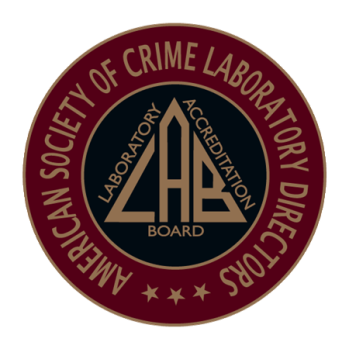 ISO/IEC 17025:2005 5.4.2
The laboratory shall use test and/or calibration methods…which meet the needs of the customer and which are appropriate… Methods published in international, regional or national standards shall preferably be used. 
When the customer does not specify the method to be used, the laboratory shall select appropriate methods that have been published either in international, regional or national standards, or by reputable technical organizations... Laboratory-developed methods or methods adopted by the laboratory may also be used if they are appropriate for the intended use and if they are validated.
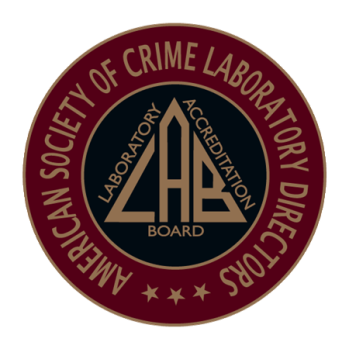 ASCLD/LAB Bylaws Article V
The Chair shall be responsible for evaluations of and suggested modifications to accreditation standards. Such evaluations shall be conducted periodically. Substantive changes to the accreditation standards shall be presented to all delegates and shall be ratified by a 2/3 majority of ballots cast by the members of the Delegate Assembly.
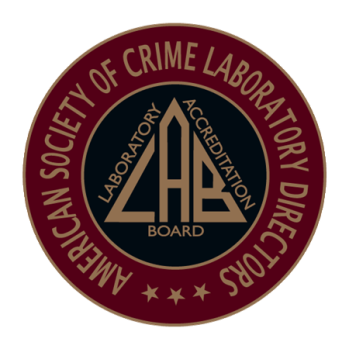